Клинические аспекты борьбы с пандемией COVID19 на базе многопрофильного стационара
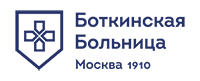 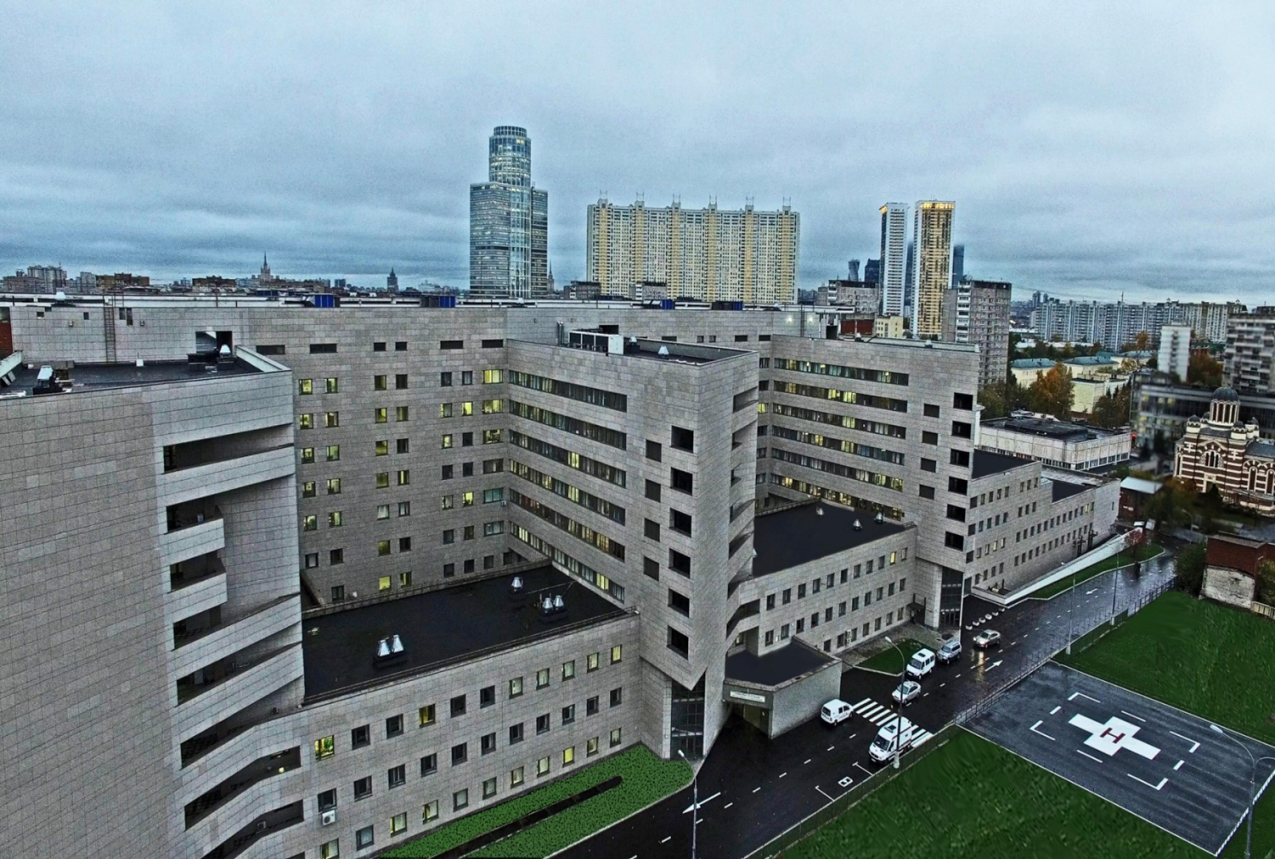 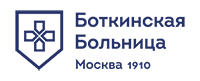 Задачи многопрофильной больницы в условиях пандемии COVID-19
Оказание экстренной медицинской помощи по неврологии, кардиологии, хирургии, гинекологии, урологии, нейрохирургии, травматологии и т.д. 

Оказания специализированной помощи по направлениям онкологии, гематологии и нефрологии

Оказание помощи пациентам с COVID-19: карантинное отделение, обсервационное отделение, COVID-центр
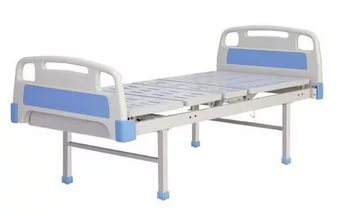 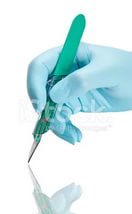 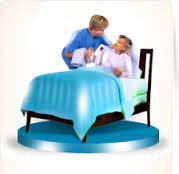 1800 коек – 
7% от общего
коечного фонда стационаров
Москвы
107 420 пролеченных пациентов за 2019 -
8% от общего числа пролеченных больных Москвы
69 984 операций в год
9,5% от общего числа операций в Москве
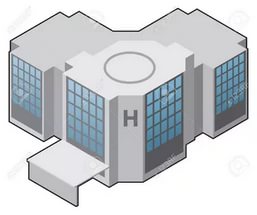 Крупнейшая многопрофильная больница Москвы
Все виды
специализированной и высокотехнологичной медицинской помощи
10 специализированных городских центров
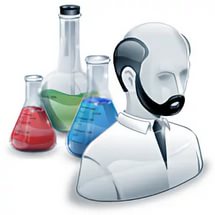 24 кафедры 
4 ведущих медицинских ВУЗа
2 федеральных центра
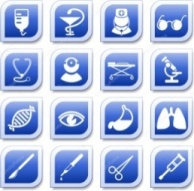 Индекс Хирша 
 69
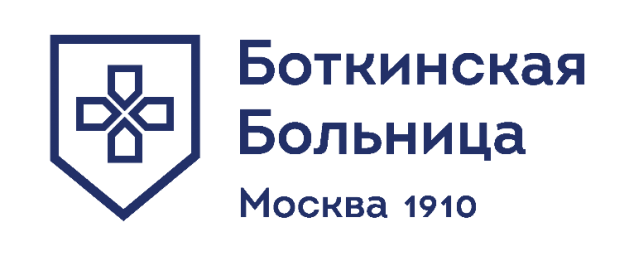 5 действительных членов РАН
103 доктора медицинских наук 
237 кандидатов медицинских наук
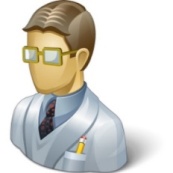 Пути решения
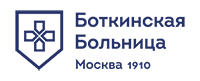 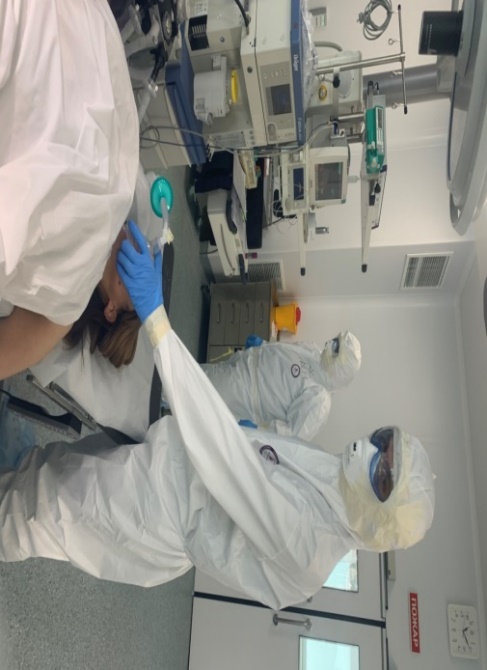 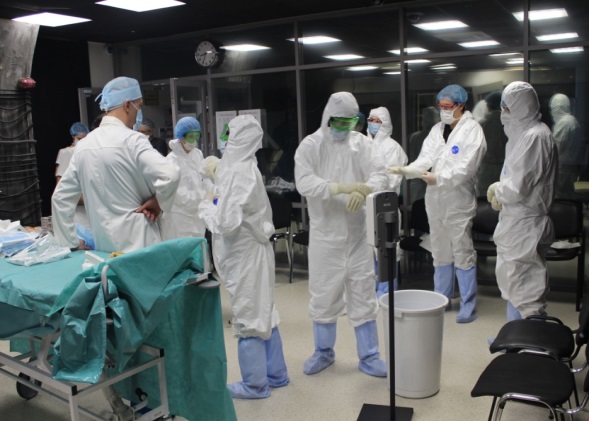 1.  Концентрация сил и средств.
Обучение сотрудников.
Программа безопасности 
       пациентов и персонала.
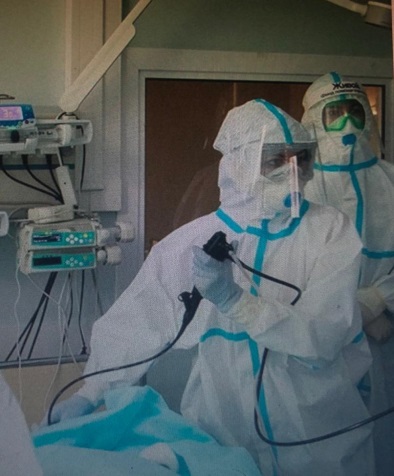 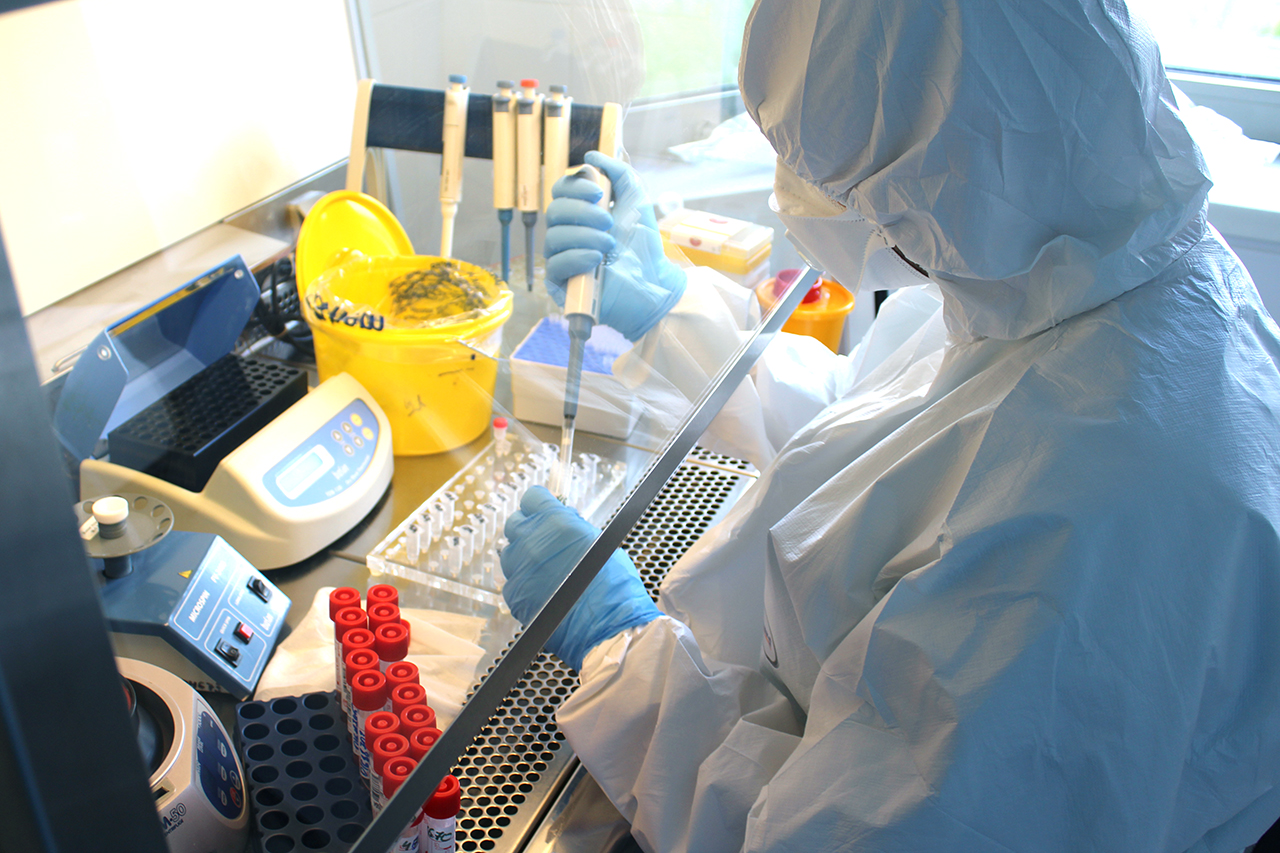 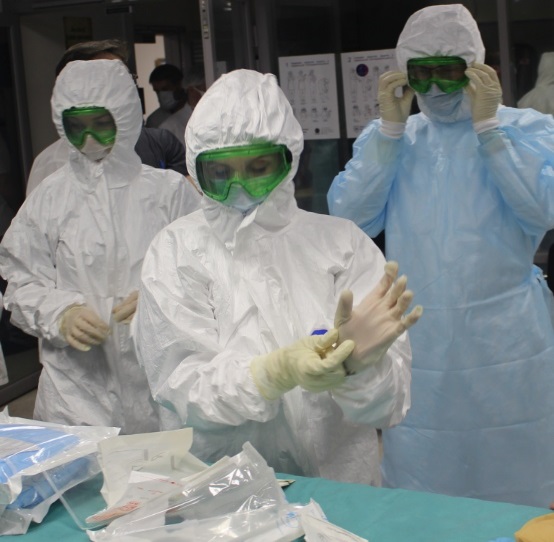 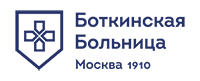 Оказание экстренной помощи по неврологии, 
кардиологии и  хирургическим специальностям
Динамика госпитализаций с ОНМК
Динамика госпитализаций с ОИМ
↑153%
↑115%
Динамика госпитализаций 
больных хирургического профиля
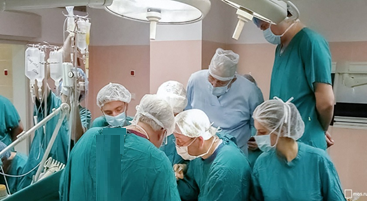 ↑208%
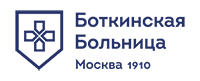 Показатели работы онкологии, гематологии и нефрологии
Динамика курсов химиотерапии у онкологических больных
Динамика госпитализаций  нефрологических больных
↑134%
↑224%
Динамика госпитализаций гематологических больных
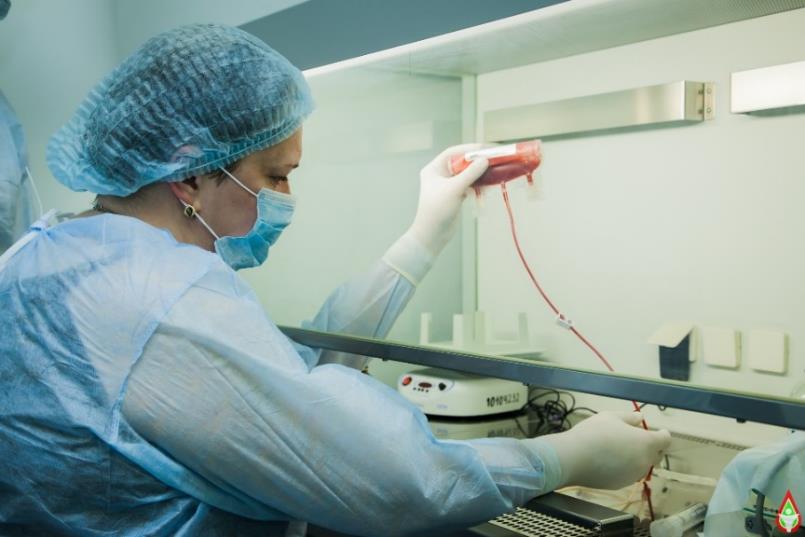 ↑136%
Оказание помощи в COVID-центре Боткинской больницы
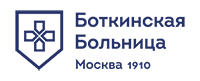 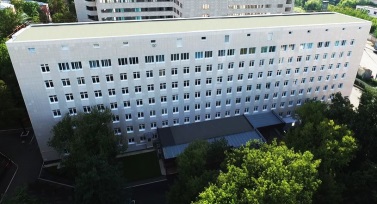 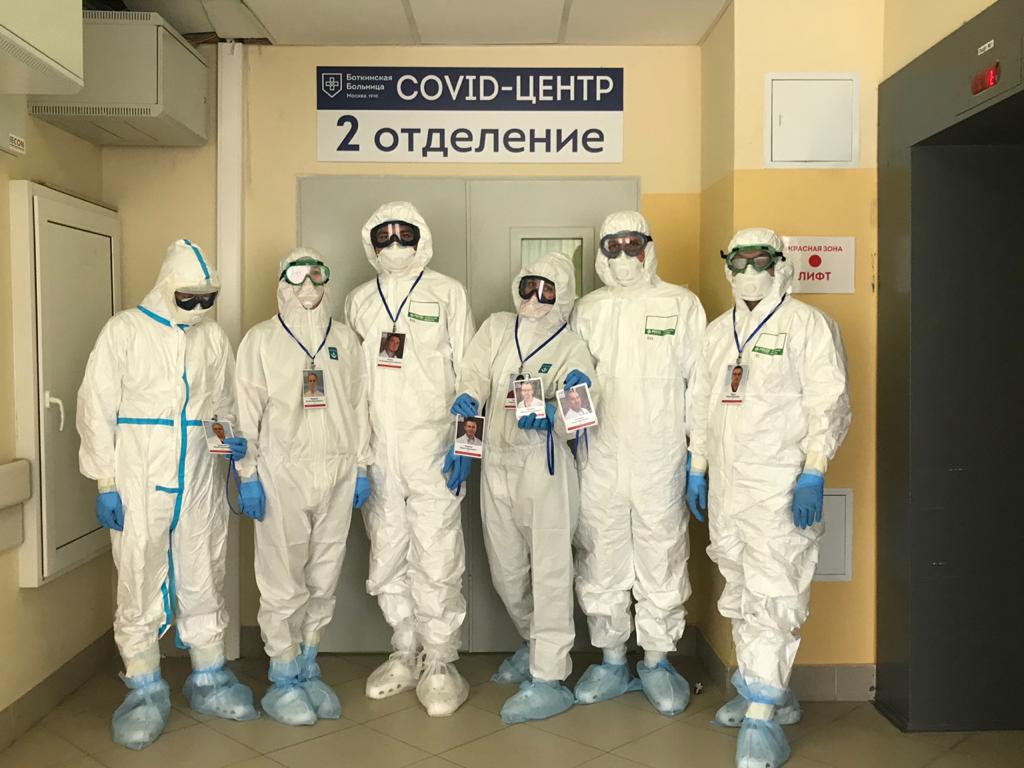 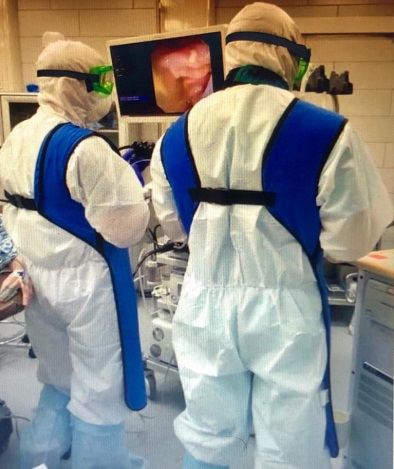 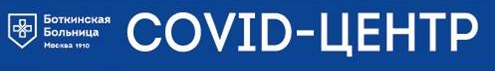 893 пролечено пациентов с коморбидной патологией, внебольничной пневмонией+COVID
11,4 Средний койко-день пациентов в COVID – центре
125 коек (из них 25 реанимационных)
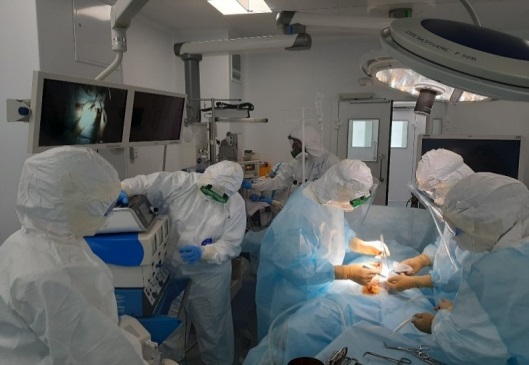 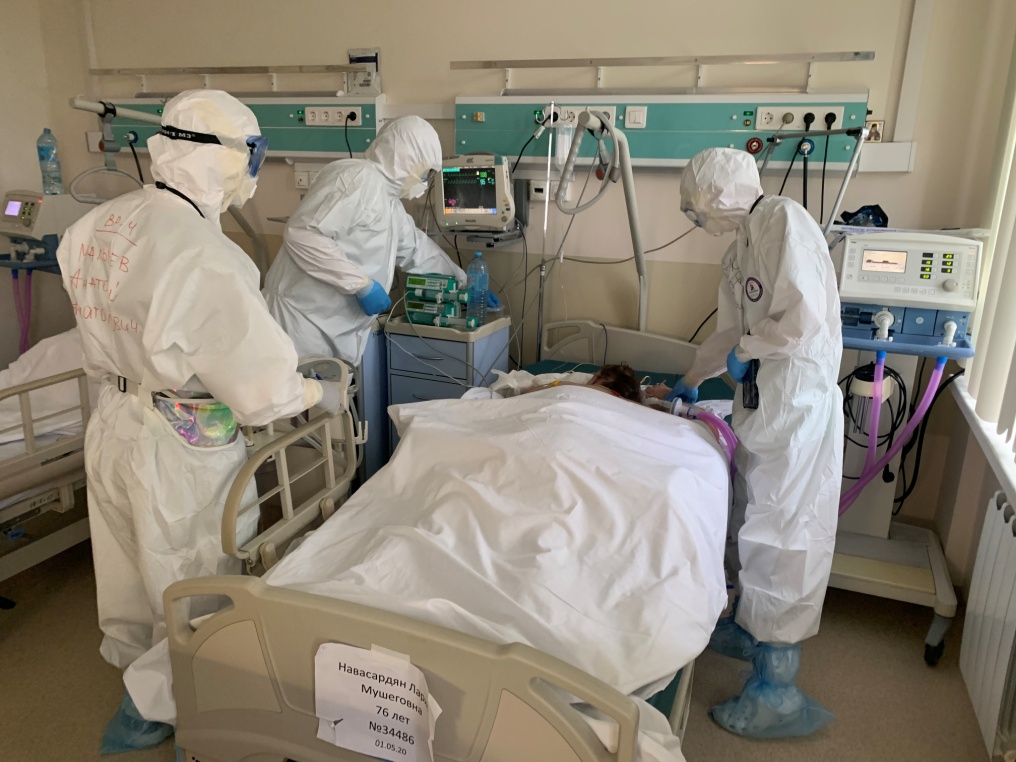 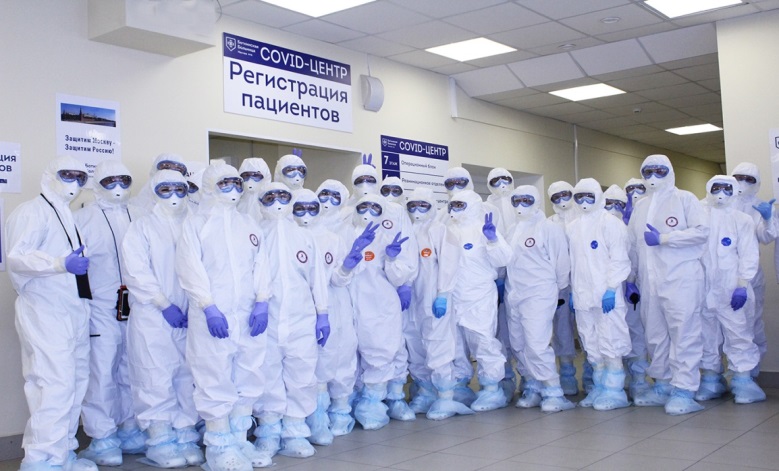 76 экстренных операций на фоне внебольничной пневмонии
354 (40%) пациентов пролечено в отделении реанимации
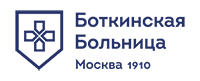 Коллектив COVID-центра с выписанными  пациентами
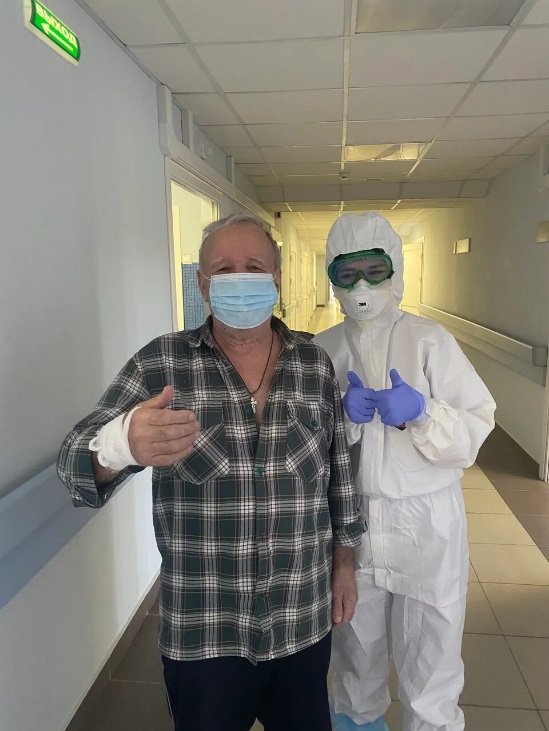 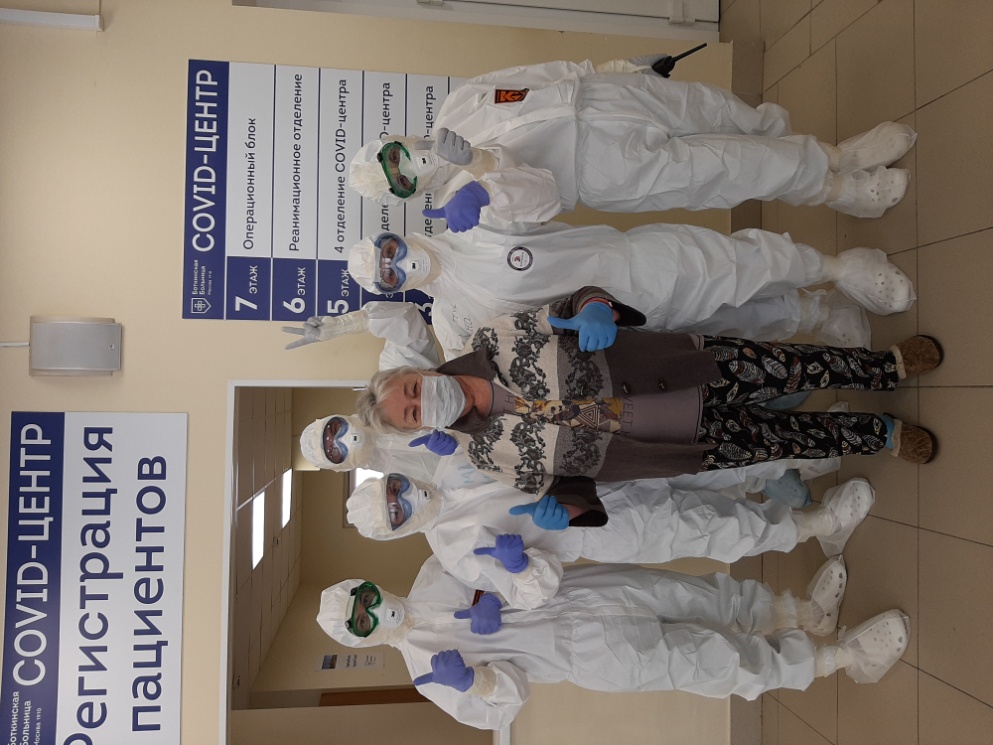 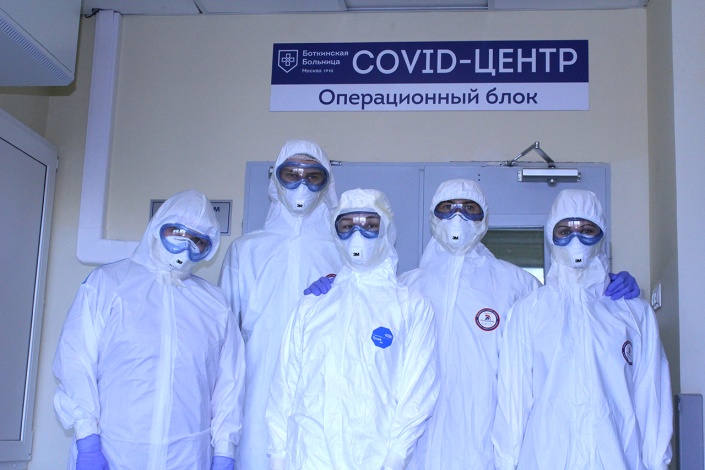 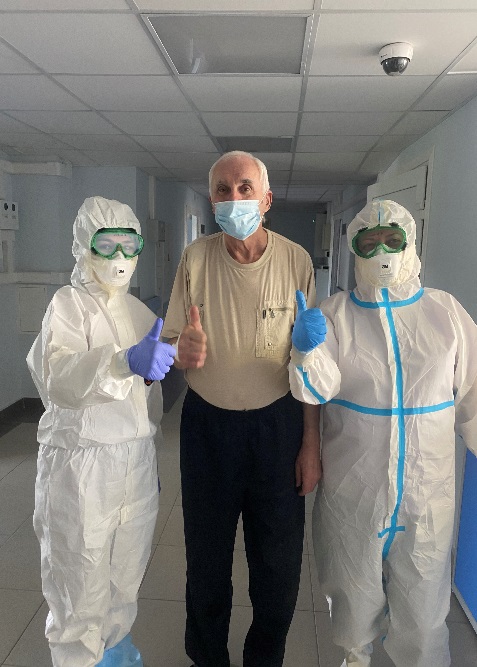 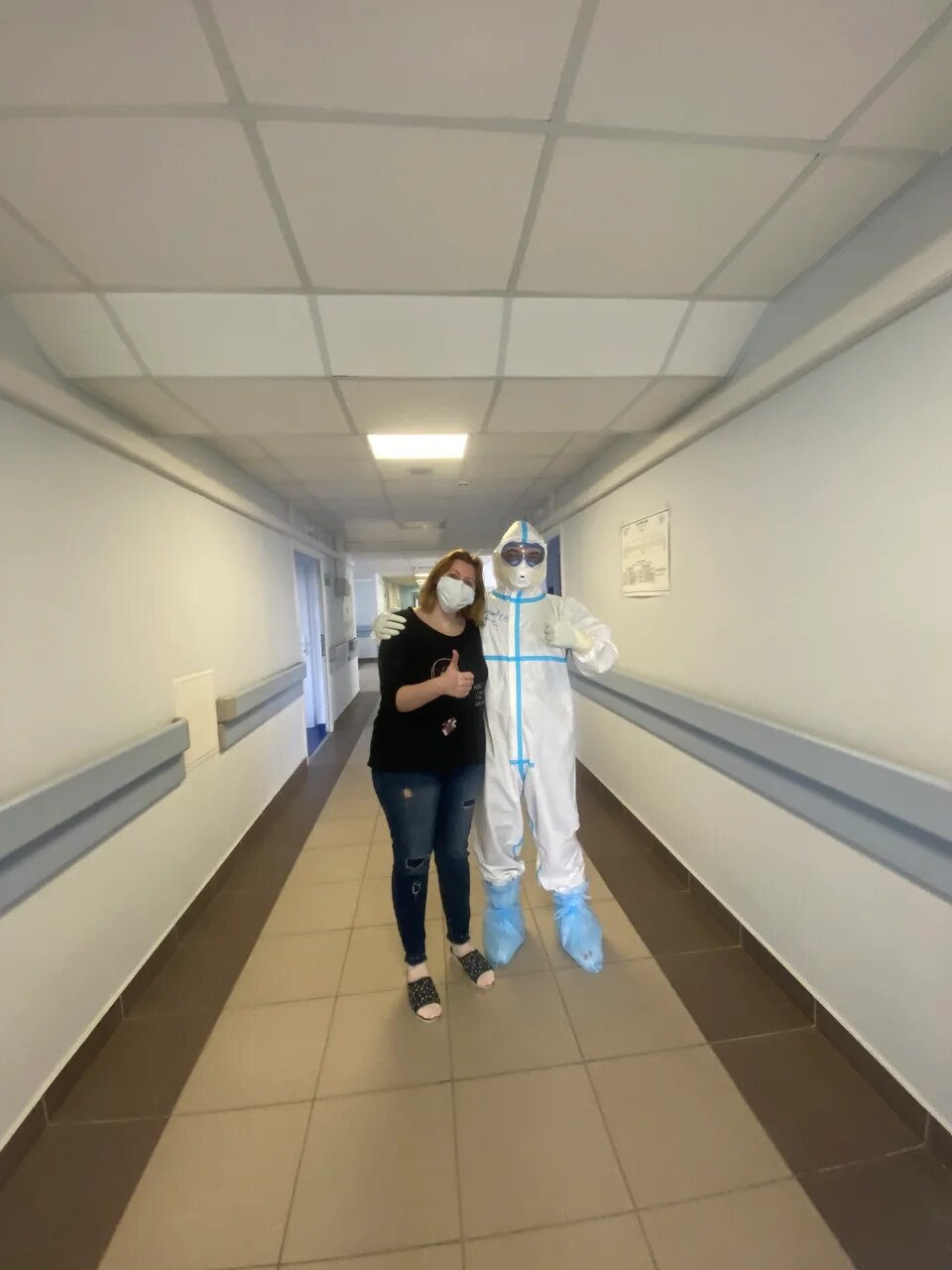 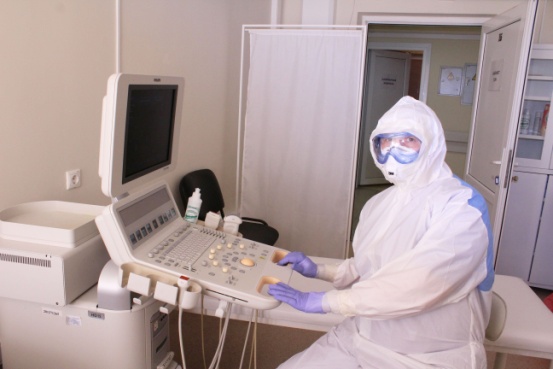 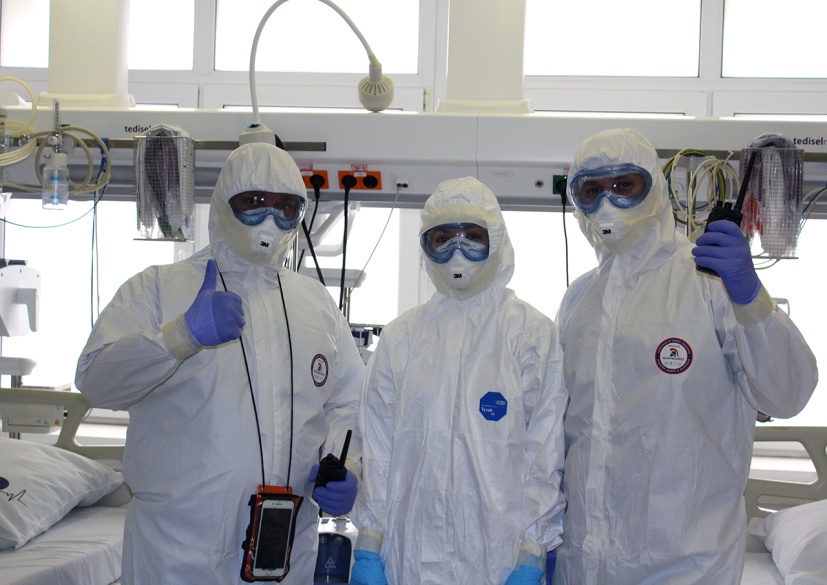 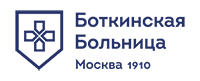 Научные исследования Боткинской больницы во время пандемии COVID-19
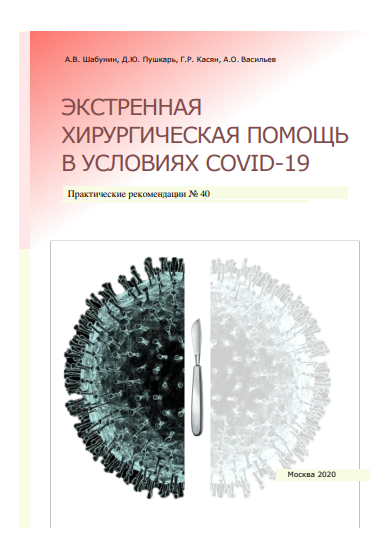 Особенности течения гематологических заболеваний на фоне SARS-Cov-2.
Лечение больных с ОНМК и новой коронавирусной инфекцией.
Лабораторные показатели и факторы неблагоприятного прогноза у пациентов с пневмонией COVID-19.
Изучение влияния тоцилизумаба на лабораторные показатели и течение болезни  у пациентов с COVID-19.
Интенсивная терапия в пациентов с полиморбидной патологией и новой коронавирусной инфекцией.
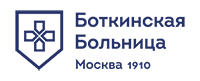 Командировки сотрудников Боткинской больницы в 
Псковскую область, на Камчатку, в Казахстан и Узбекистан
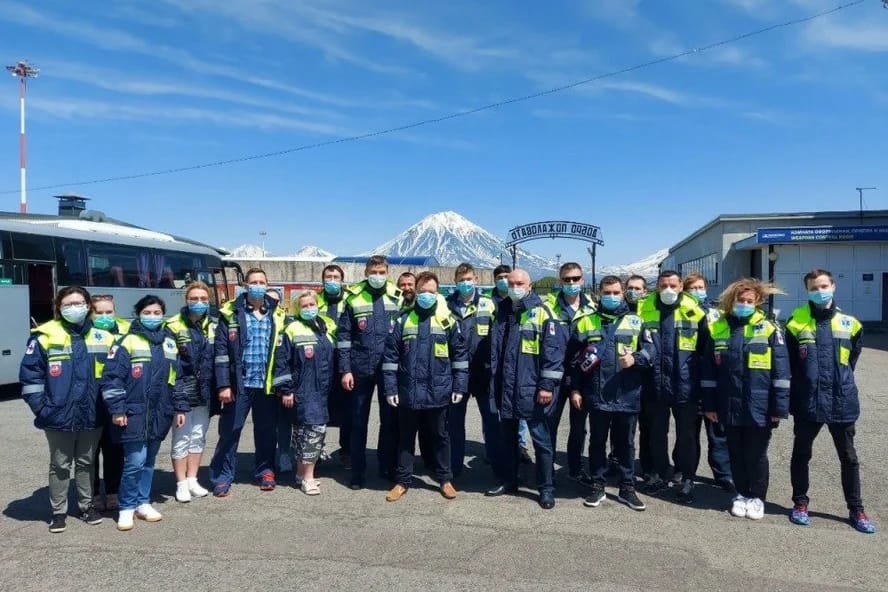 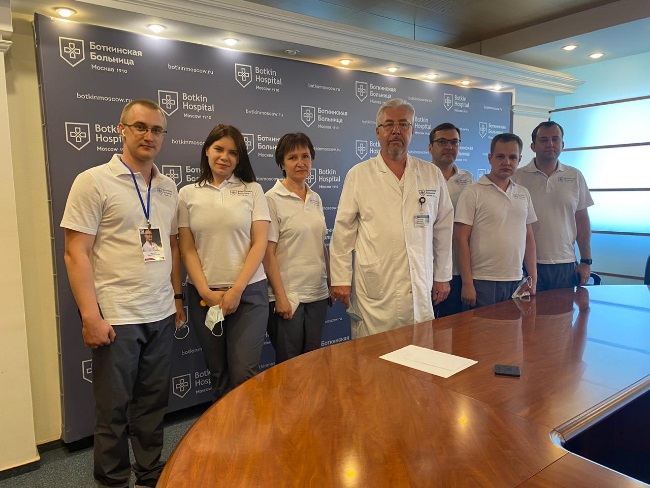 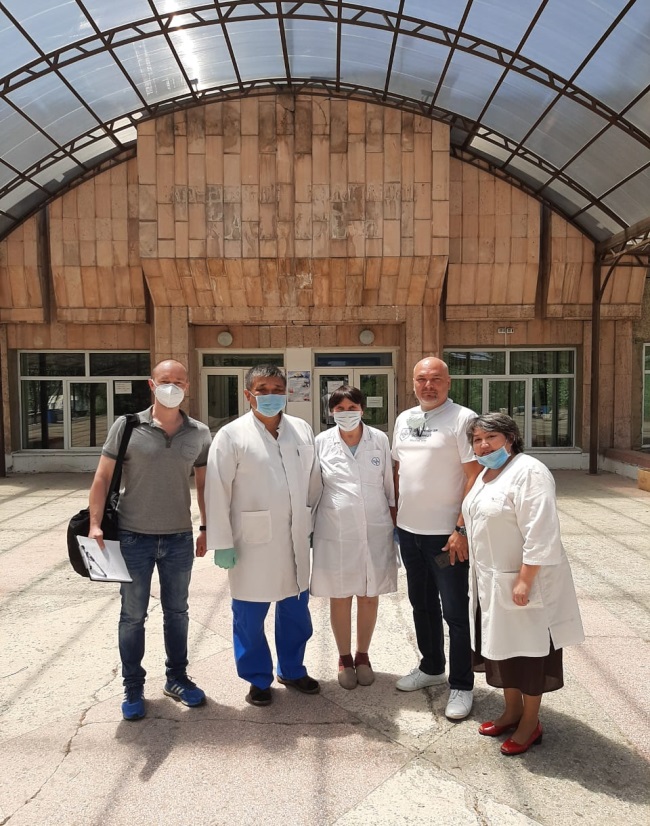 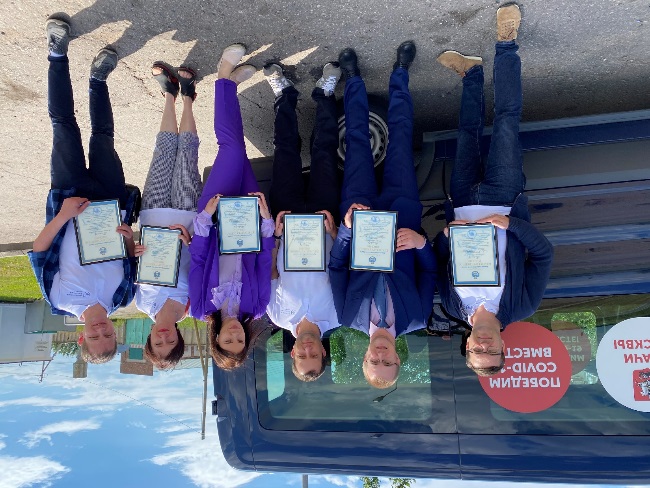 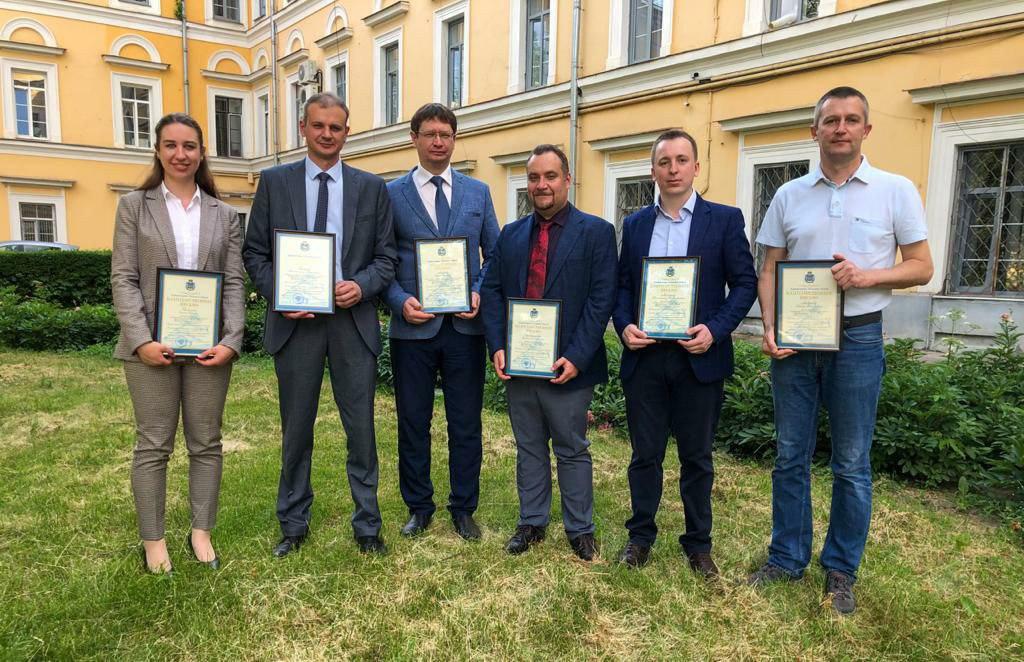 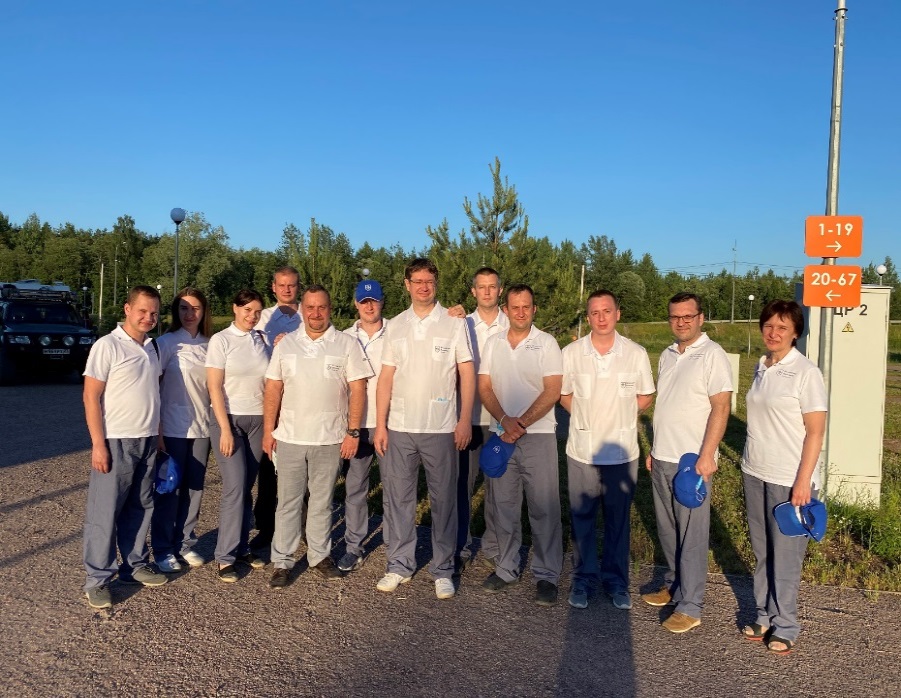 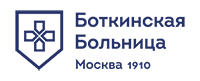 Уникальный опыт и борьба продолжается
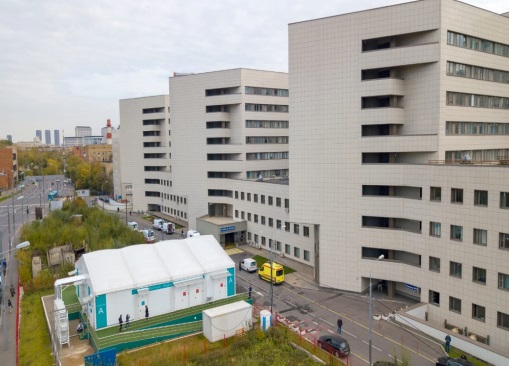 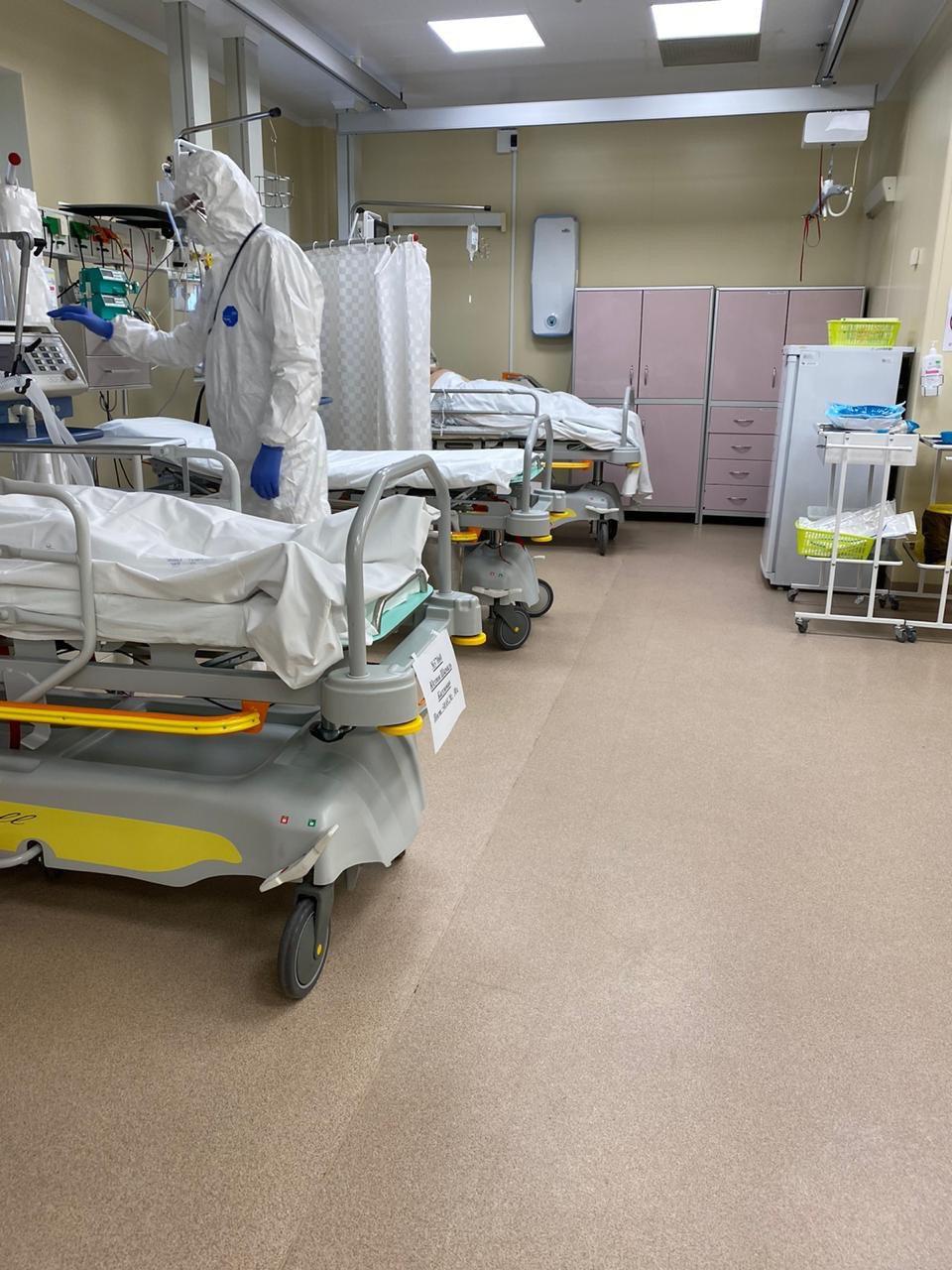 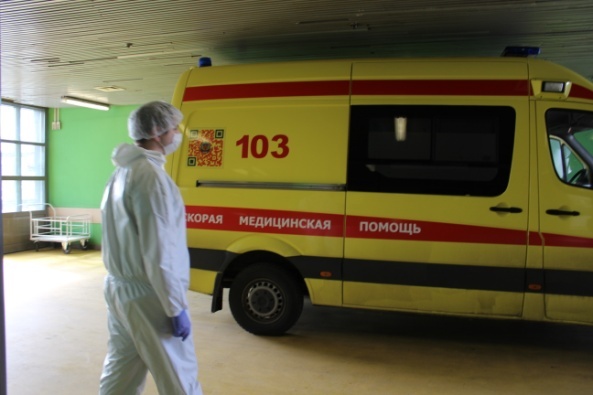 Сортировка в приемном отделении
Боксированные палаты
Карантинная зона шоковой палаты
Медицинский модуль «Родер»
Обсервационное и карантинное отделение
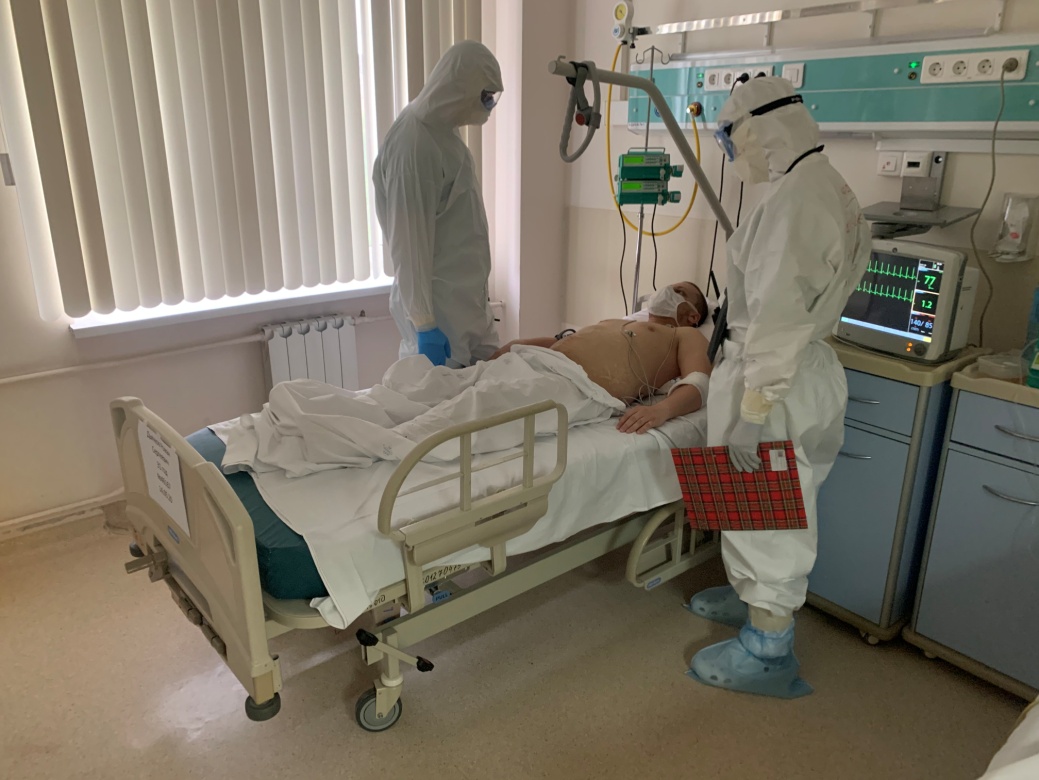 35% сотрудников имеют иммунитет к коронавирусной инфекции
Клиника вышла на производственные мощности по оказанию специализированной высокотехнологичной помощи по всем направлениям
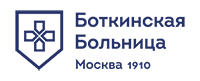 Многопрофильная клиника - плацдарм 


в борьбе с пандемией COVID-19